Major Rangeland Plant Flashcards
Woody Plants
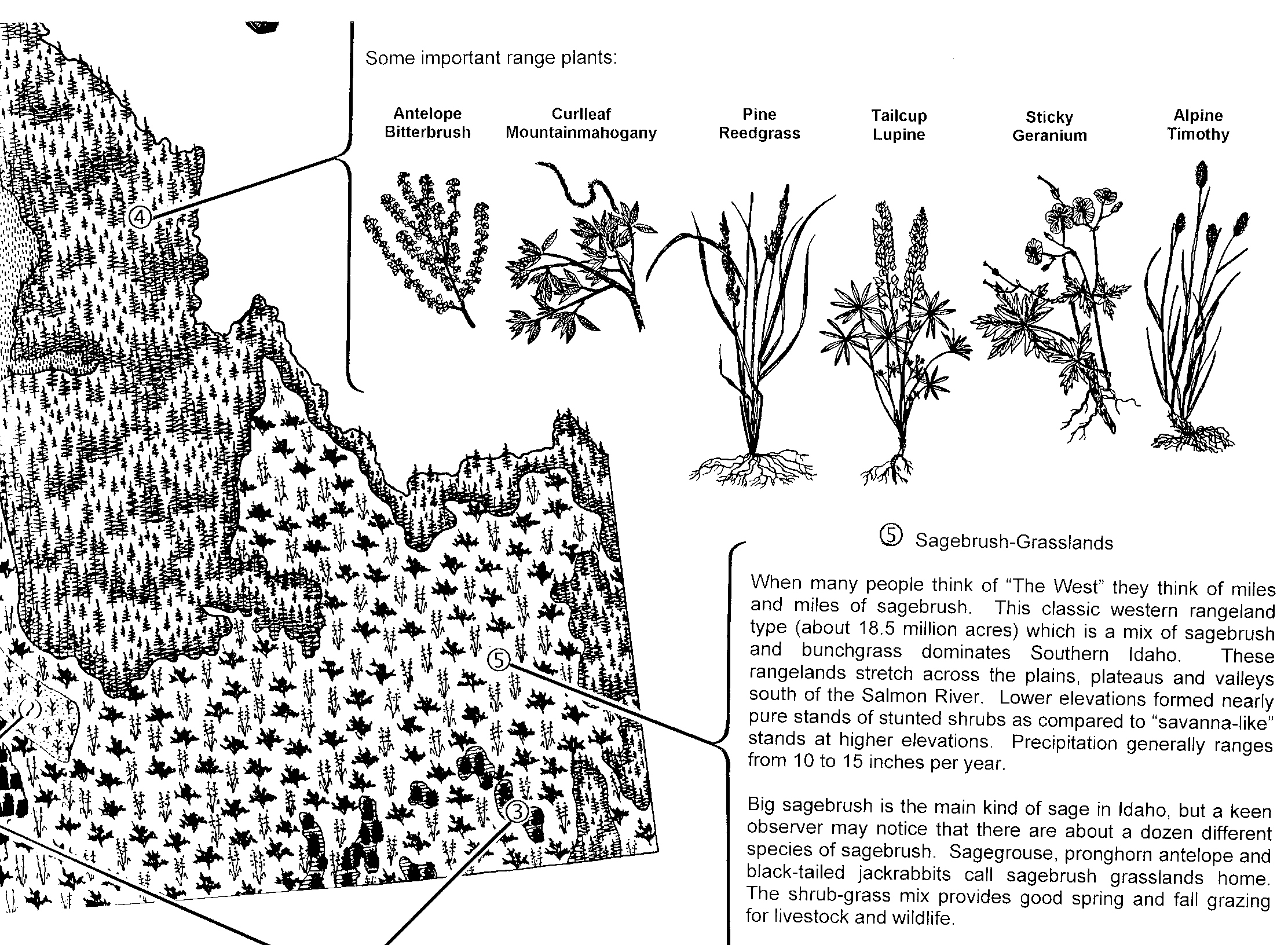 By Karen Launchbaugh
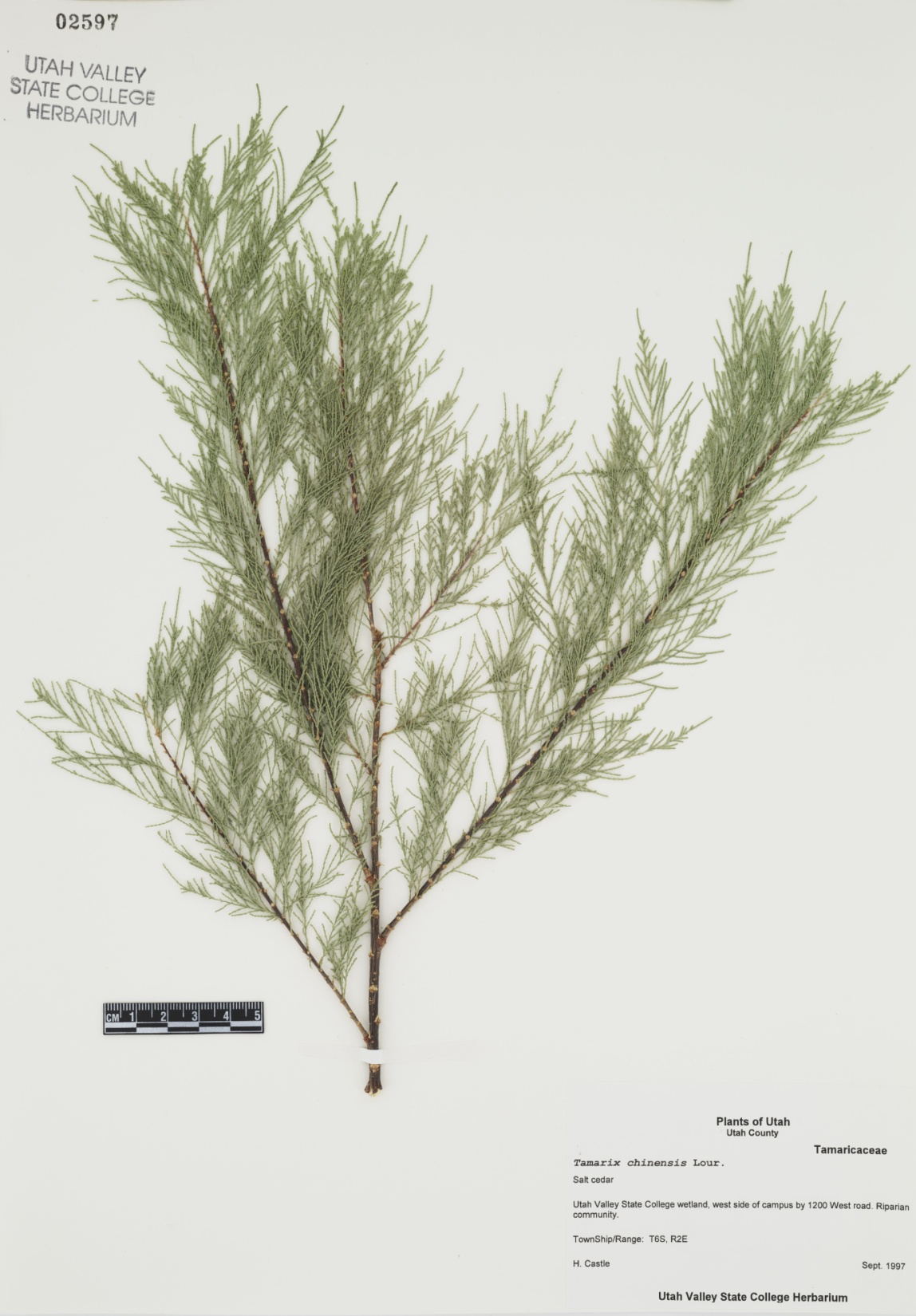 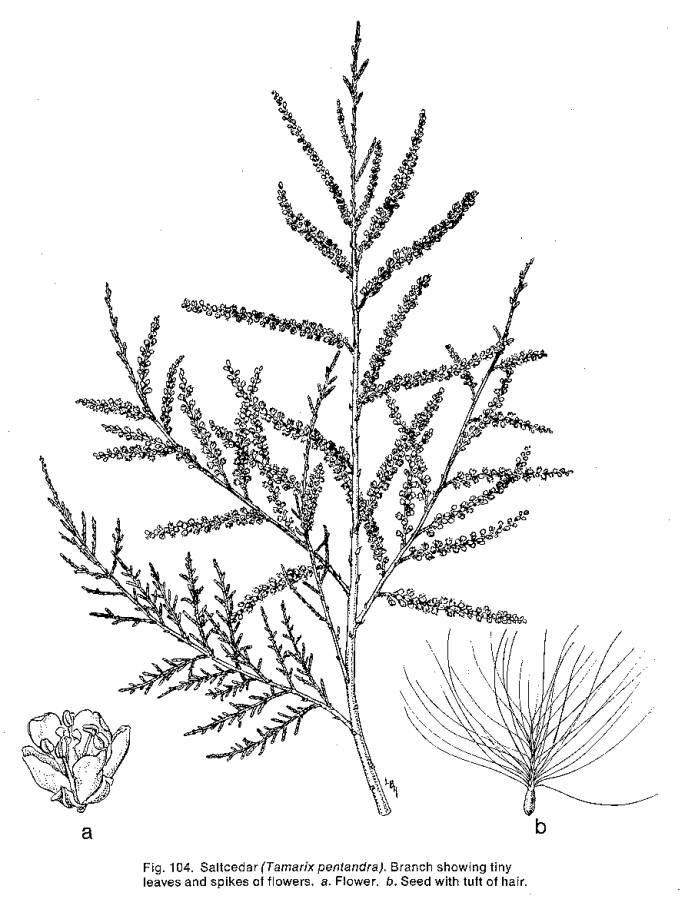 K. Launchbaugh
K. Launchbaugh
K. Launchbaugh
Utah Valley State College Herbarium (http://www.pnwherbaria.org
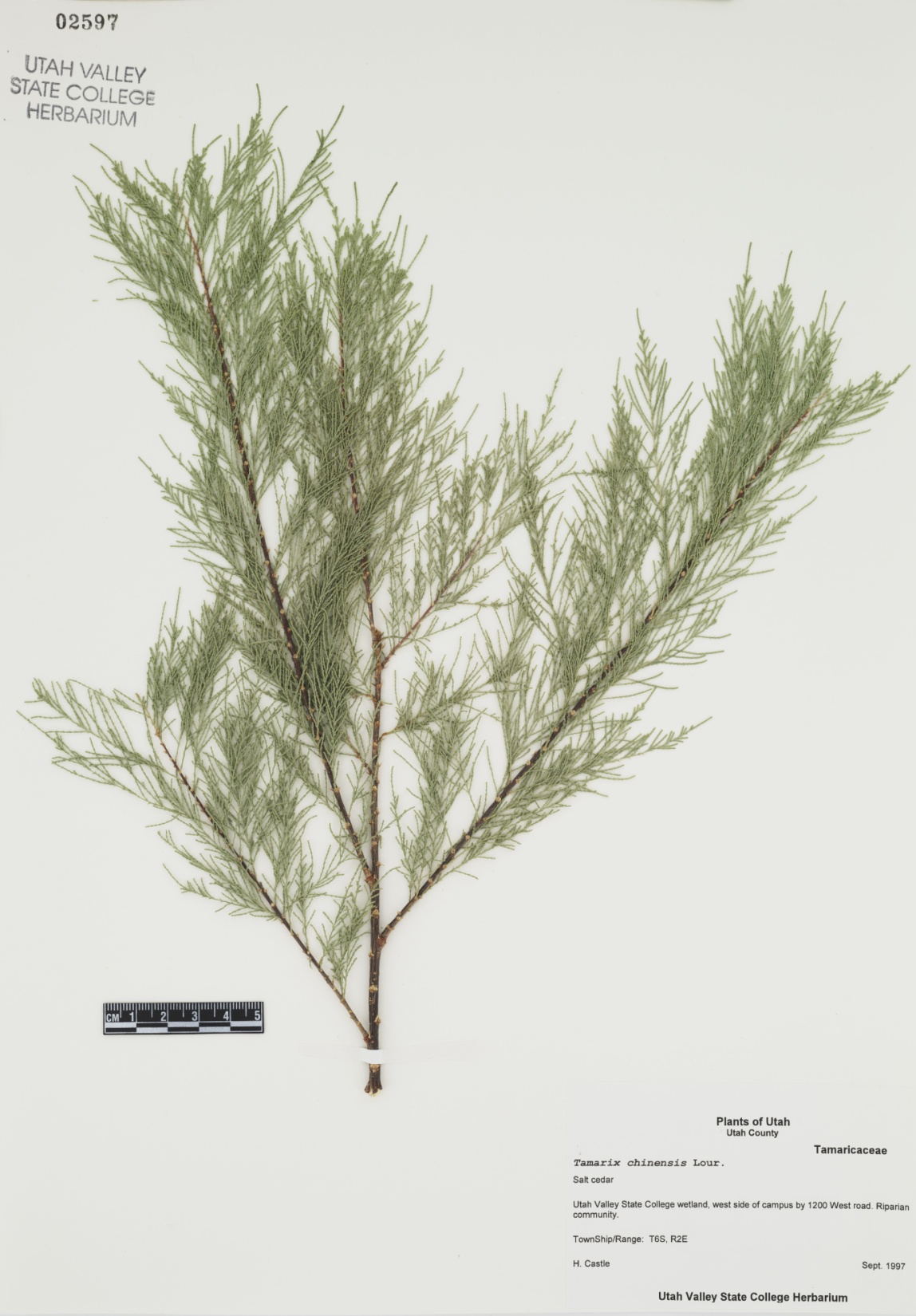 Saltcedar
Perennial
Introduced
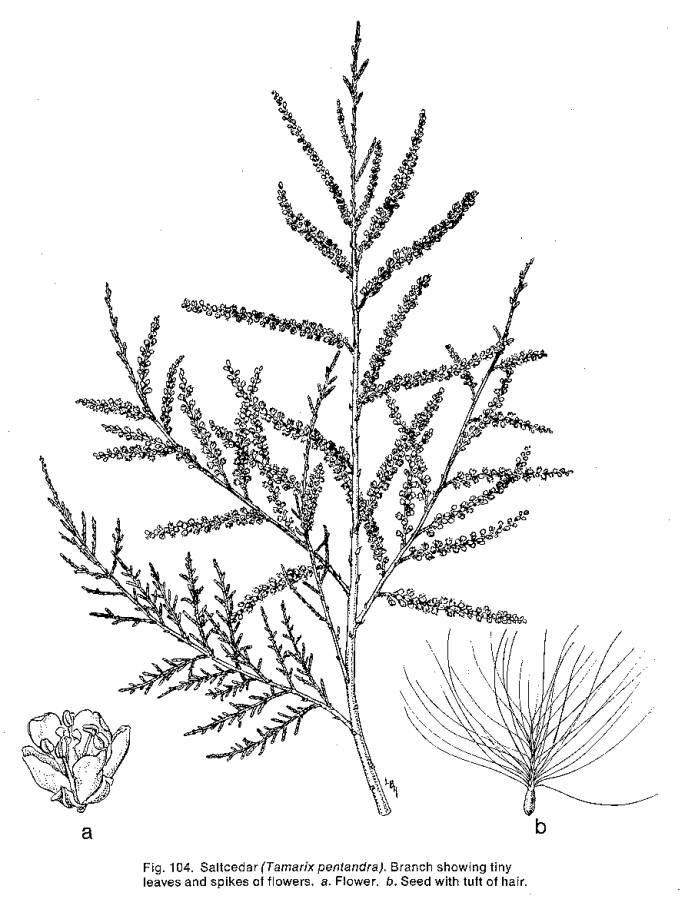 K. Launchbaugh
K. Launchbaugh
K. Launchbaugh
Utah Valley State College Herbarium (http://www.pnwherbaria.org
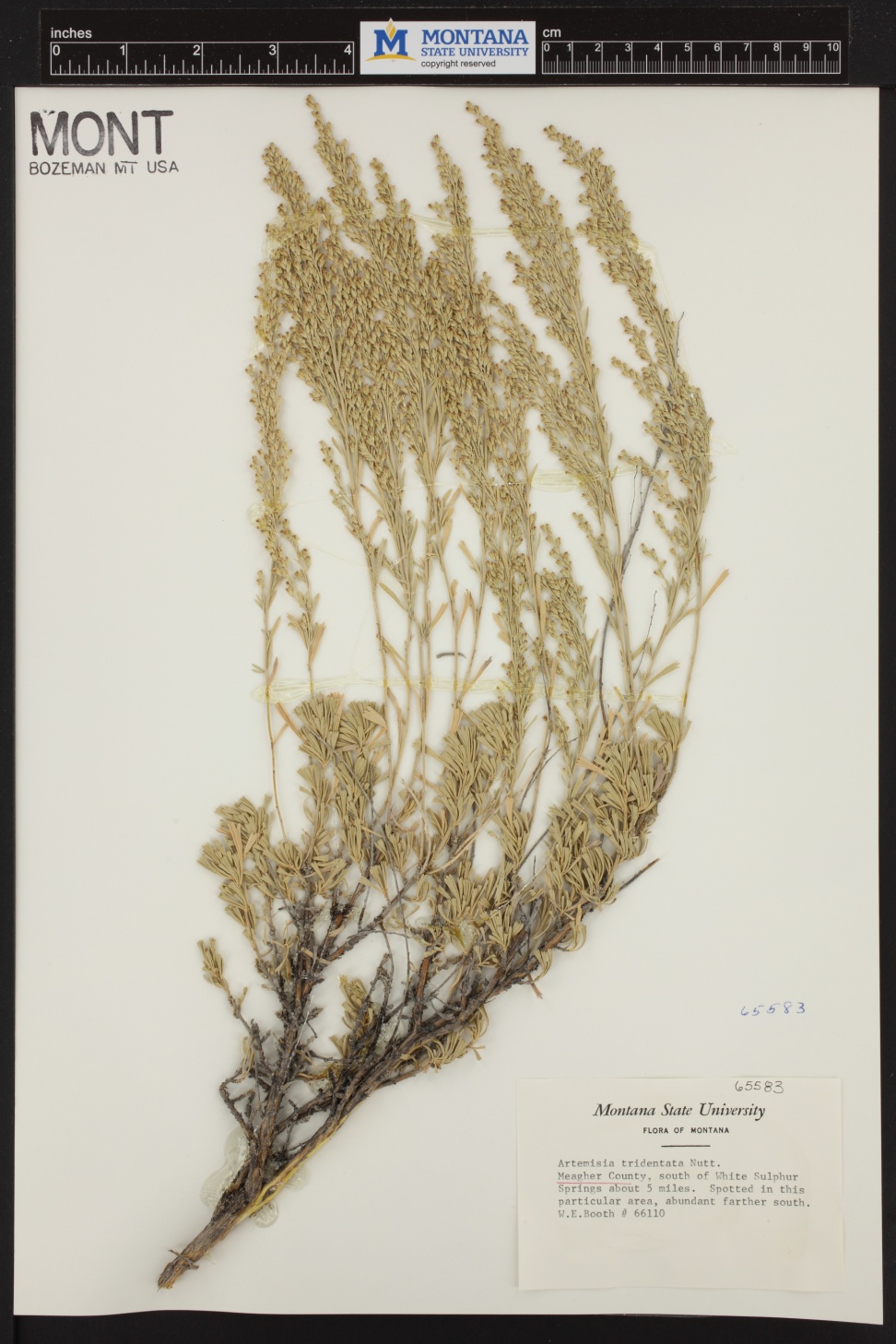 Montana State University Herbarium (http://www.pnwherbaria.org
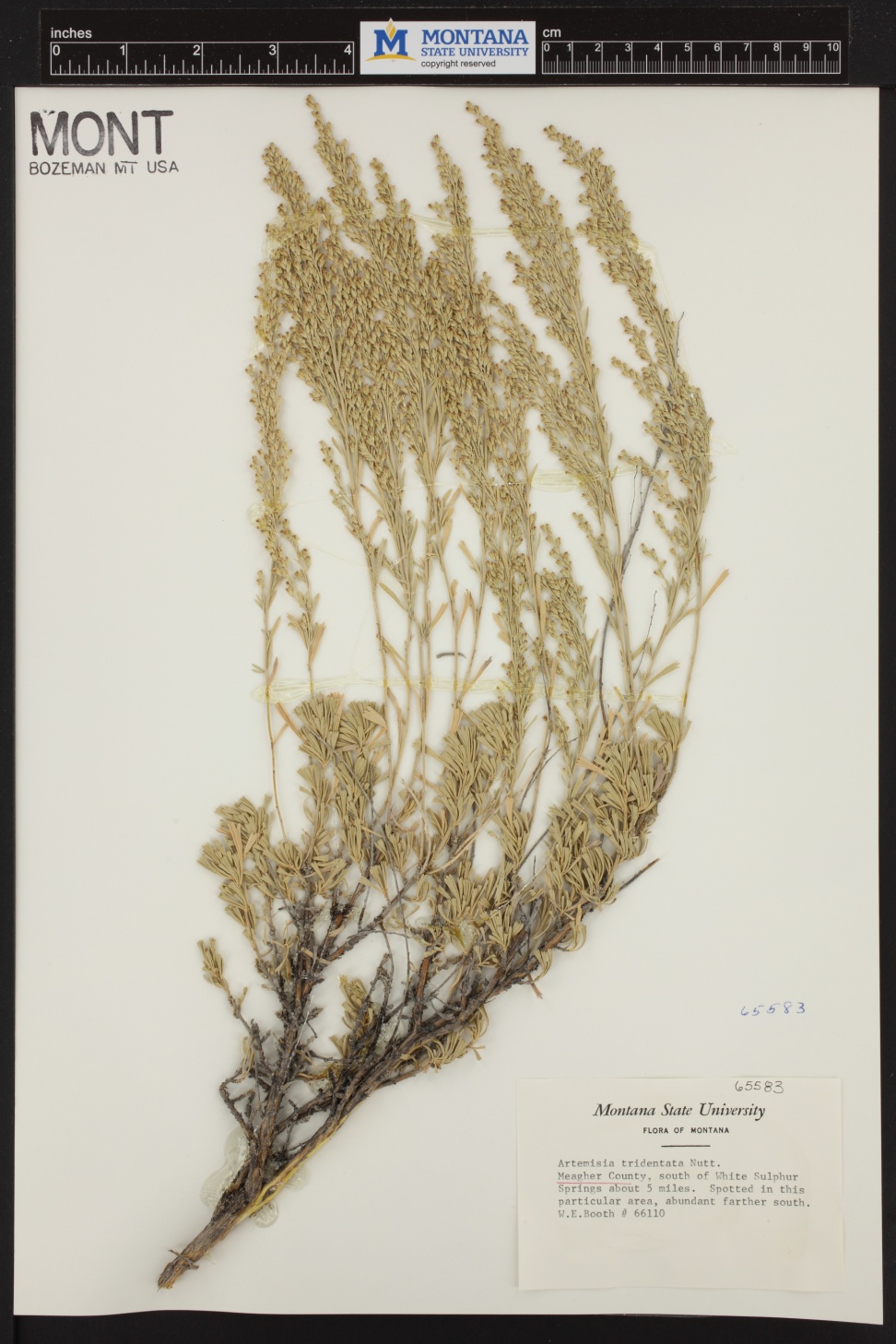 Big Sagebrush
Perennial
 Native
Montana State University Herbarium (http://www.pnwherbaria.org
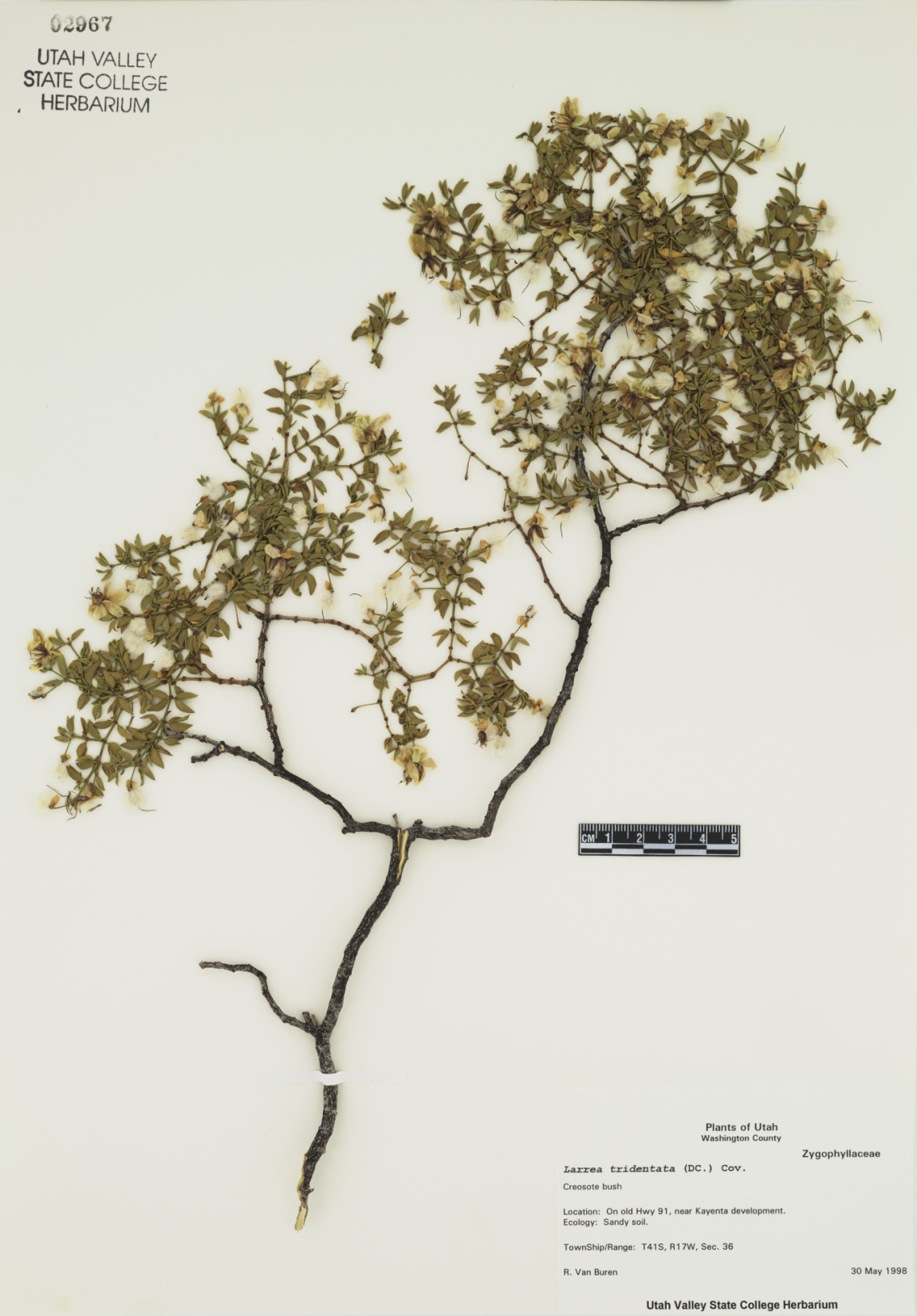 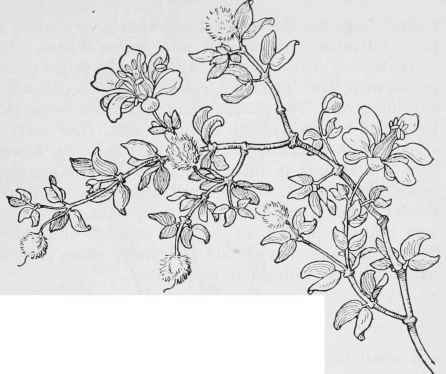 Field Book Of Western Wild Flowers, by Margaret Armstrong
K. Launchbaugh
Utah Valley Sate College Herbarium (http://www.pnwherbaria.org
Creosote
Perennial
 Native
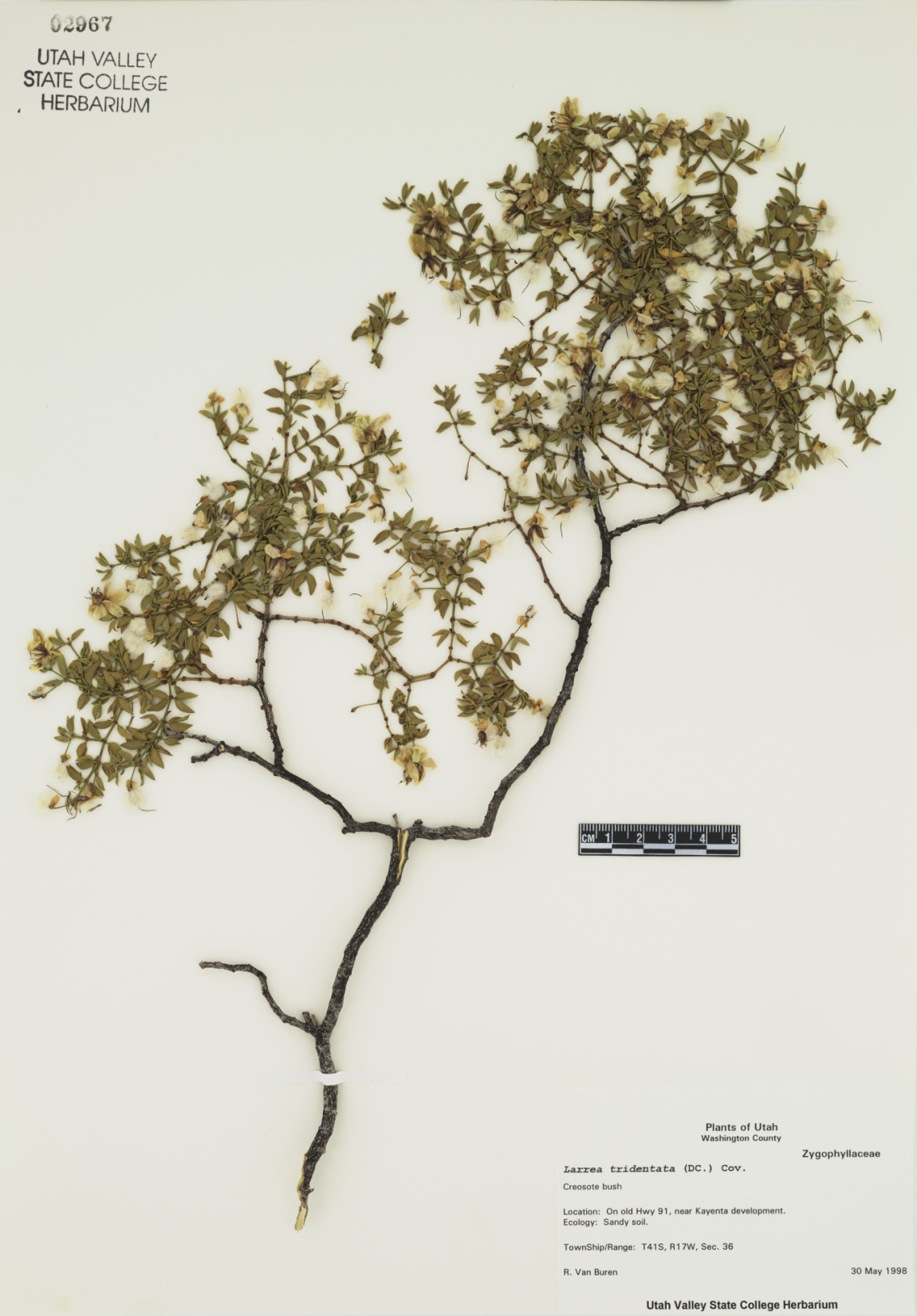 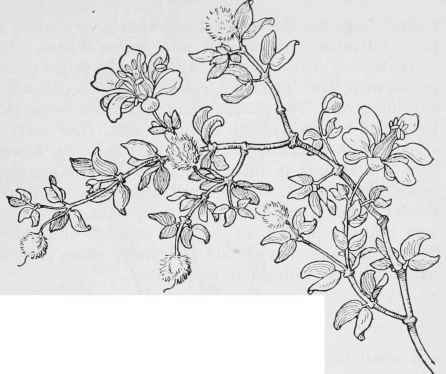 Field Book Of Western Wild Flowers, by Margaret Armstrong
K. Launchbaugh
Utah Valley Sate College Herbarium (http://www.pnwherbaria.org
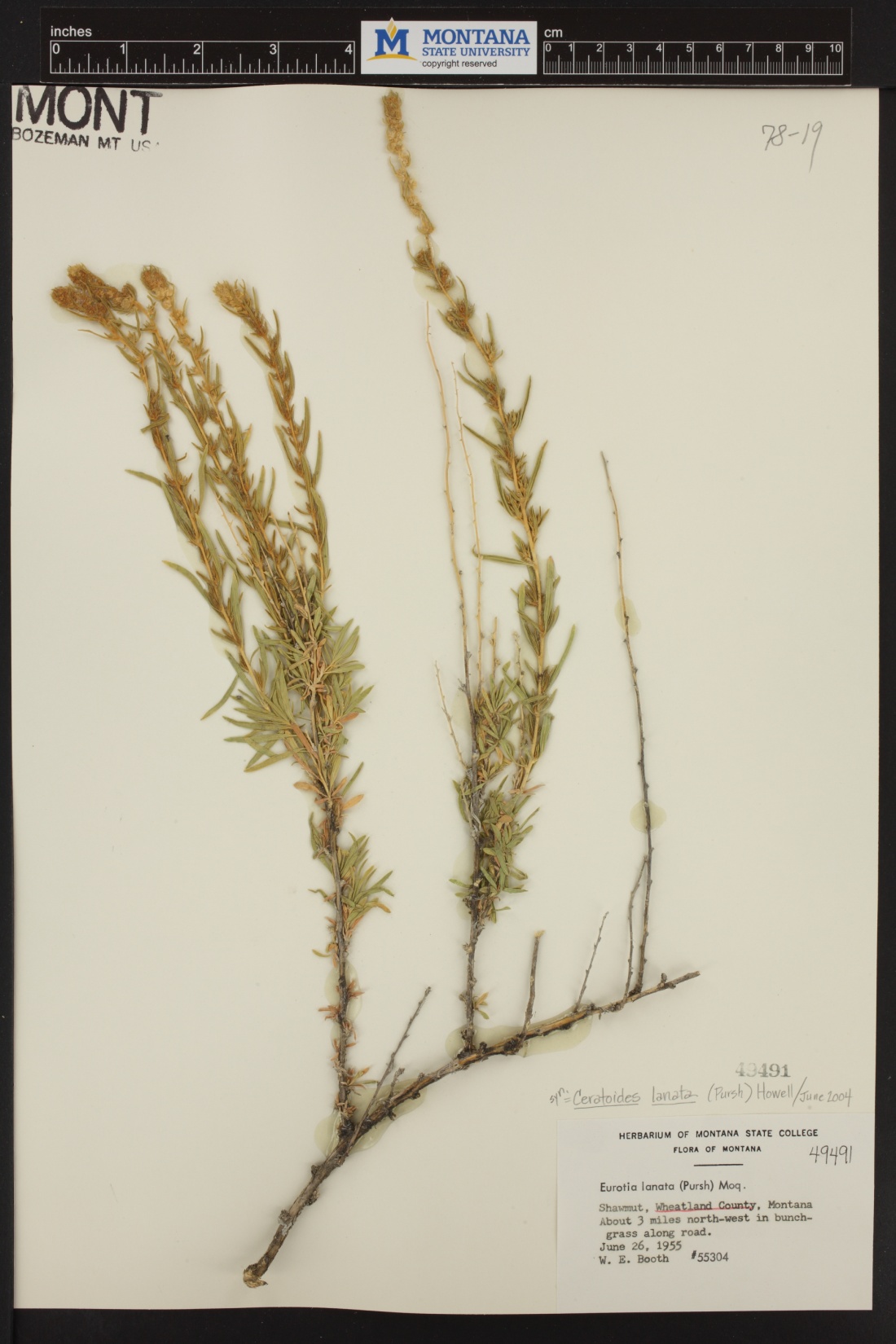 Montana State University Herbarium (http://www.pnwherbaria.org
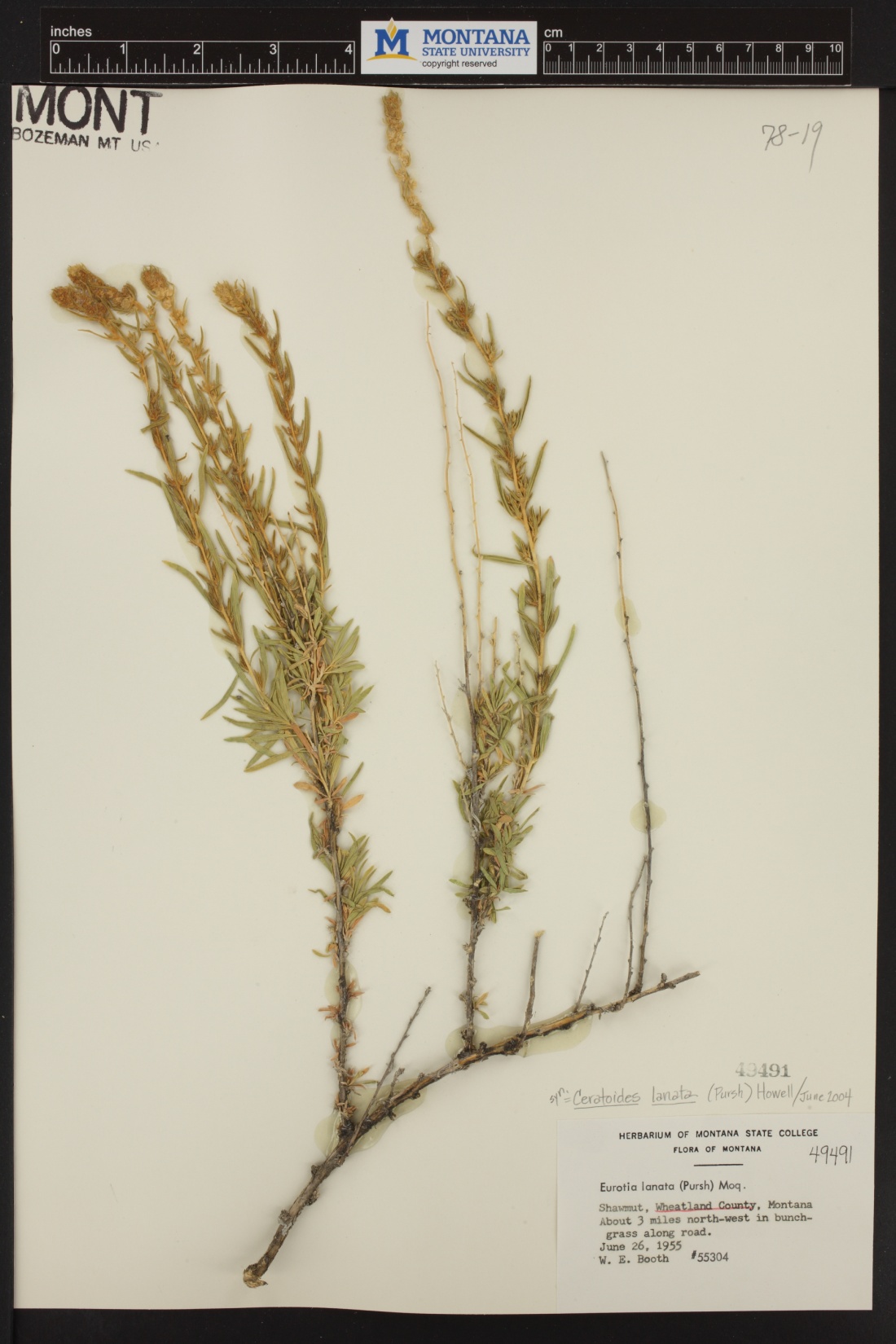 Winterfat
Perennial
 Native
Montana State University Herbarium (http://www.pnwherbaria.org
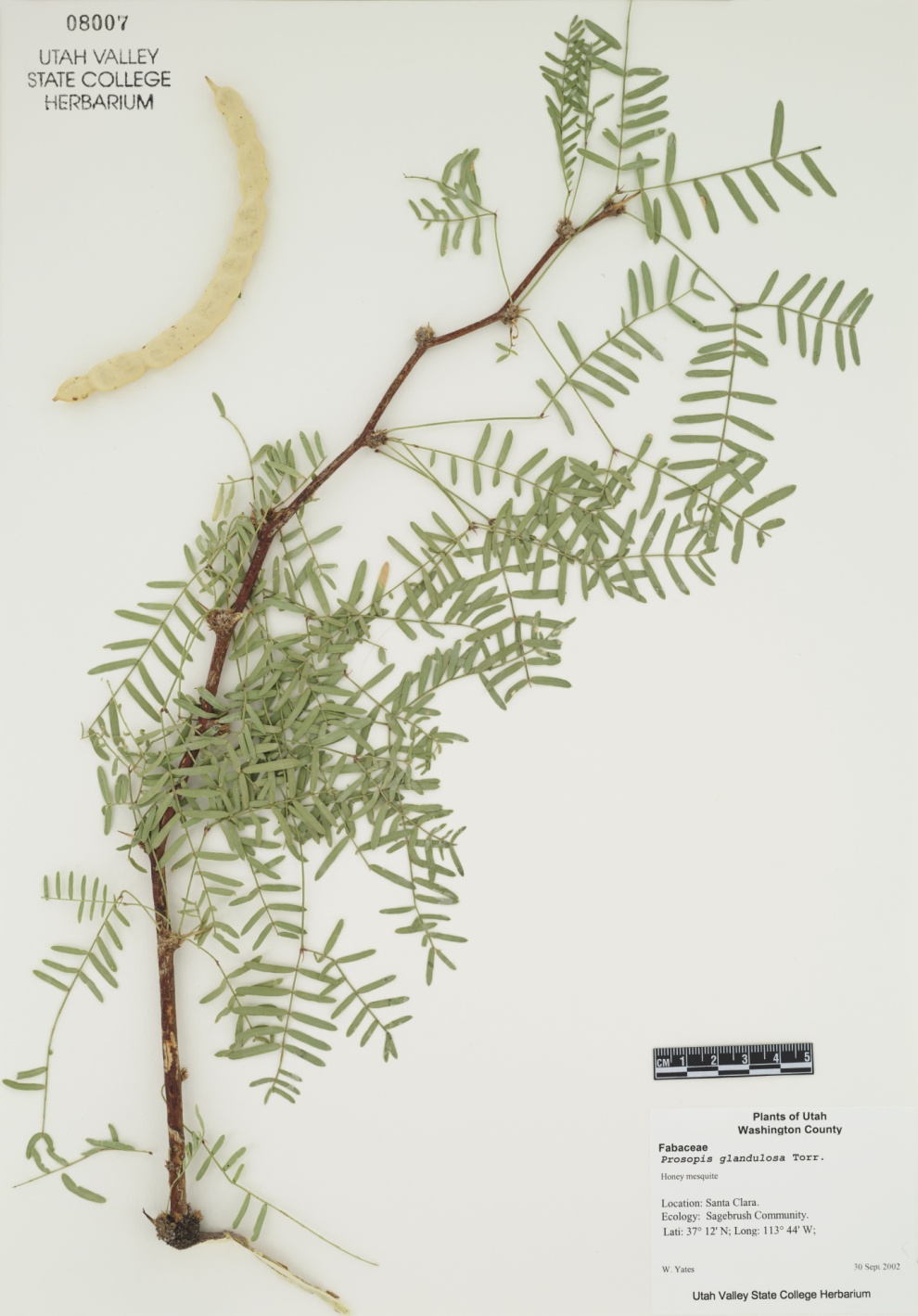 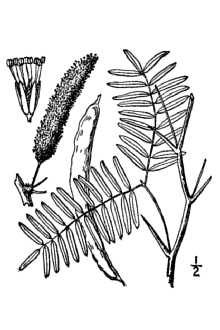 Utah Valley State College Herbarium (http://www.pnwherbaria.org
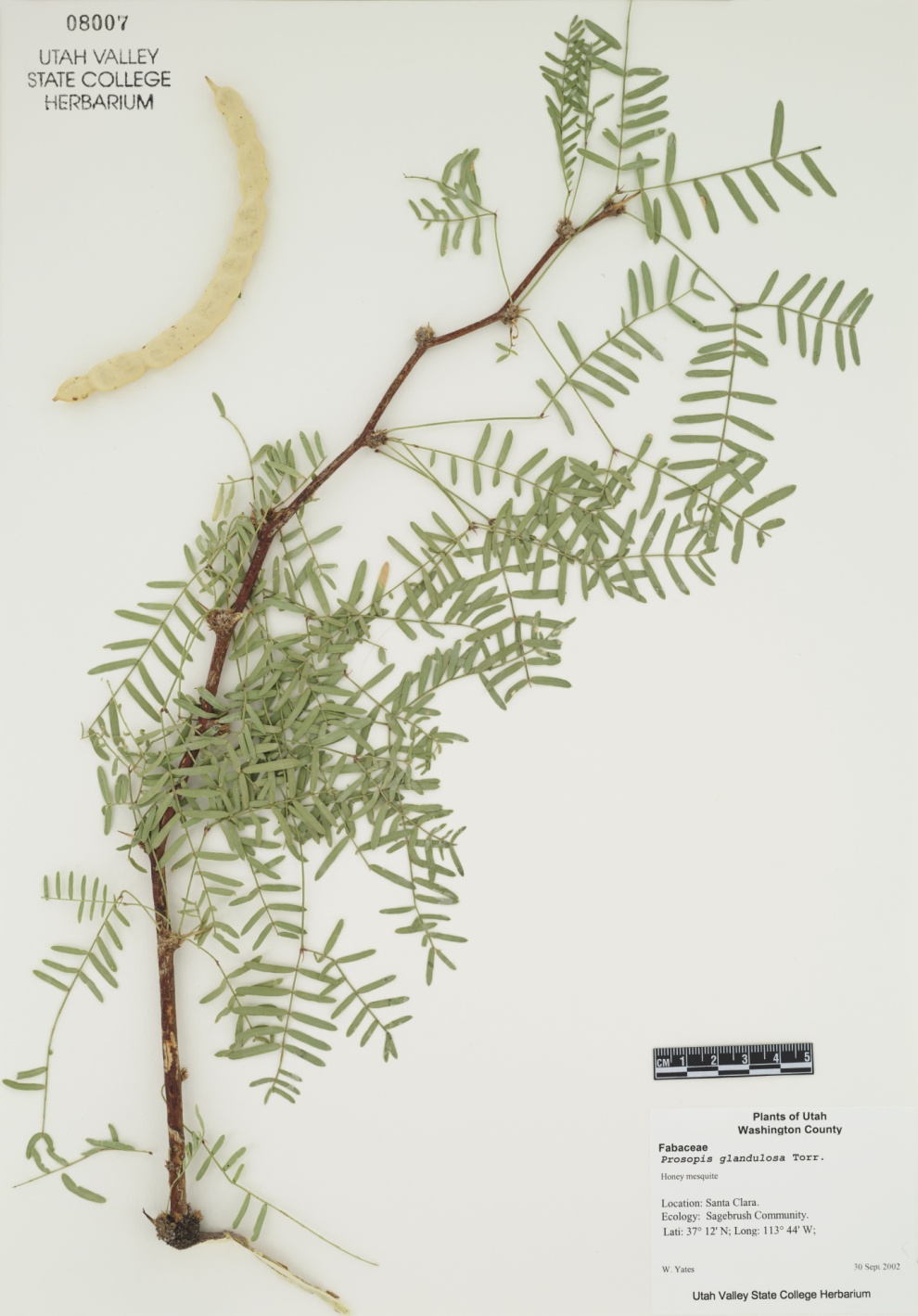 Honey Mesquite
Perennial
 Native
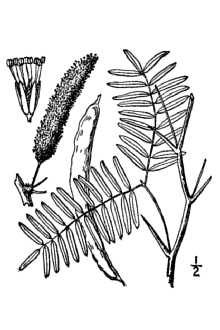 Utah Valley State College Herbarium (http://www.pnwherbaria.org
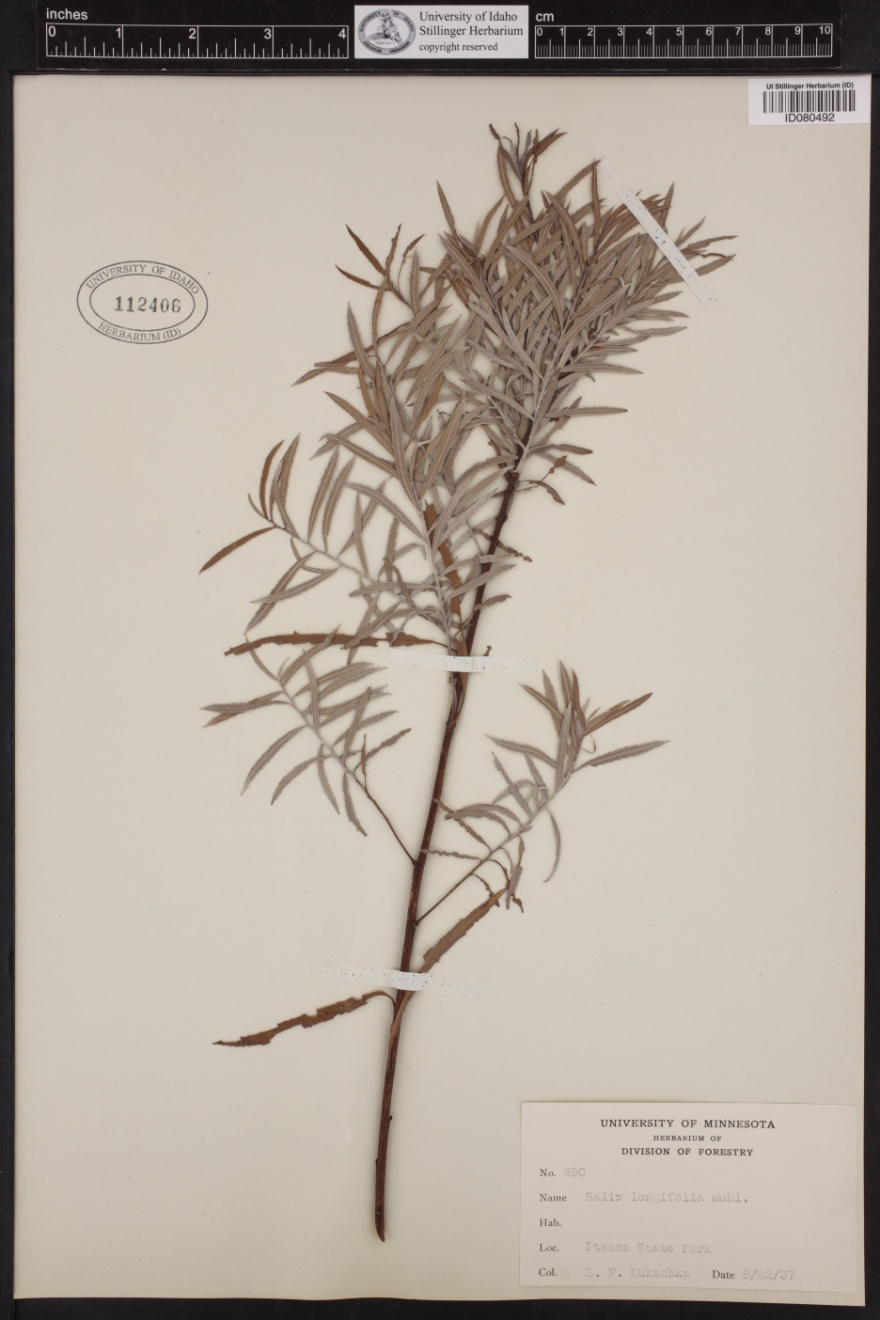 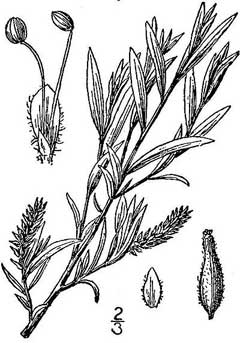 K. Launchbaugh
K. Launchbaugh
K. Launchbaugh
University of Idaho Stillinger Herbarium (http://www.pnwherbaria.org
Coyote (Sandbar) Willow
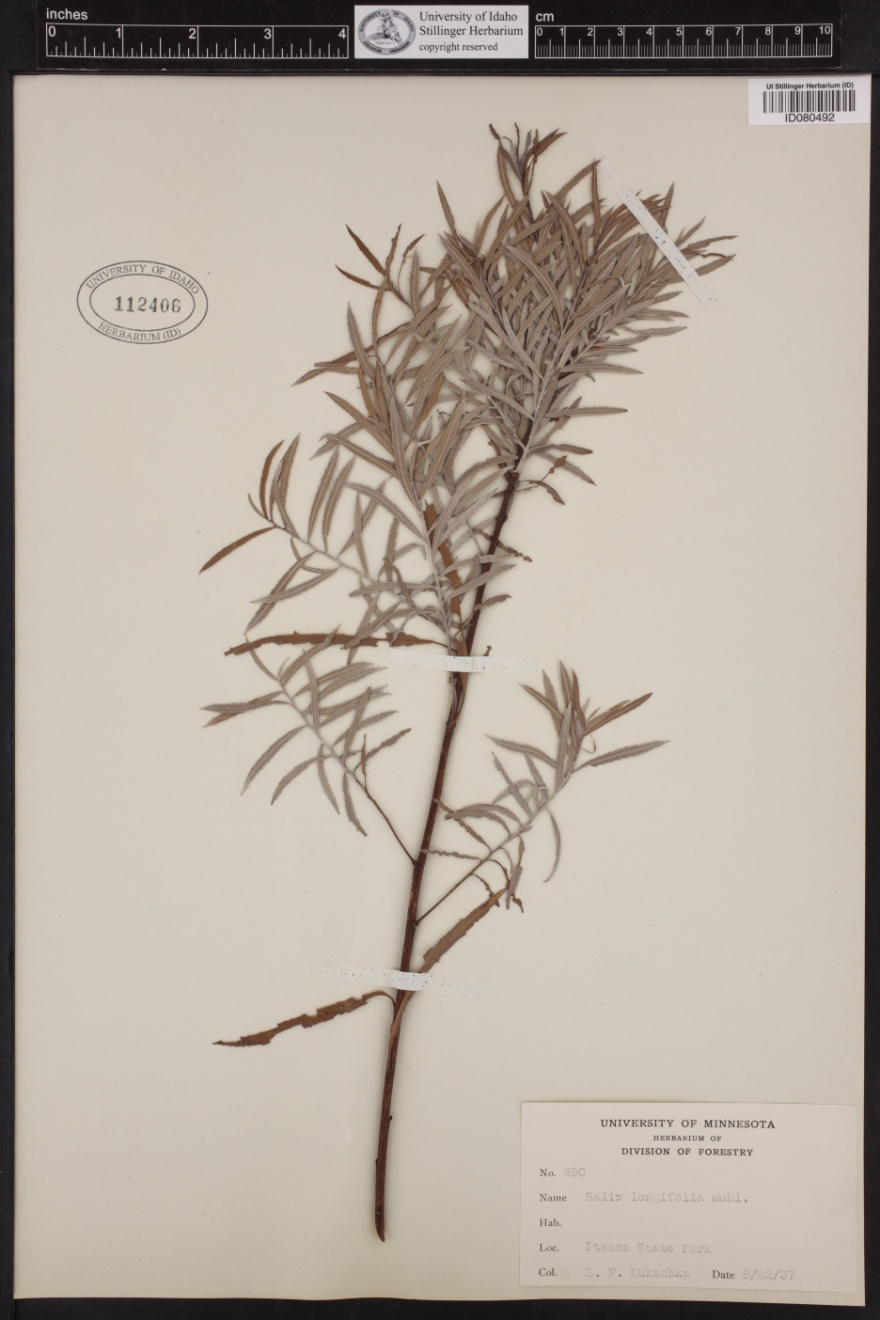 Perennial
Native
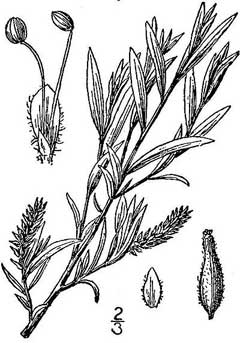 K. Launchbaugh
University of Idaho Stillinger Herbarium (http://www.pnwherbaria.org
K. Launchbaugh
K. Launchbaugh
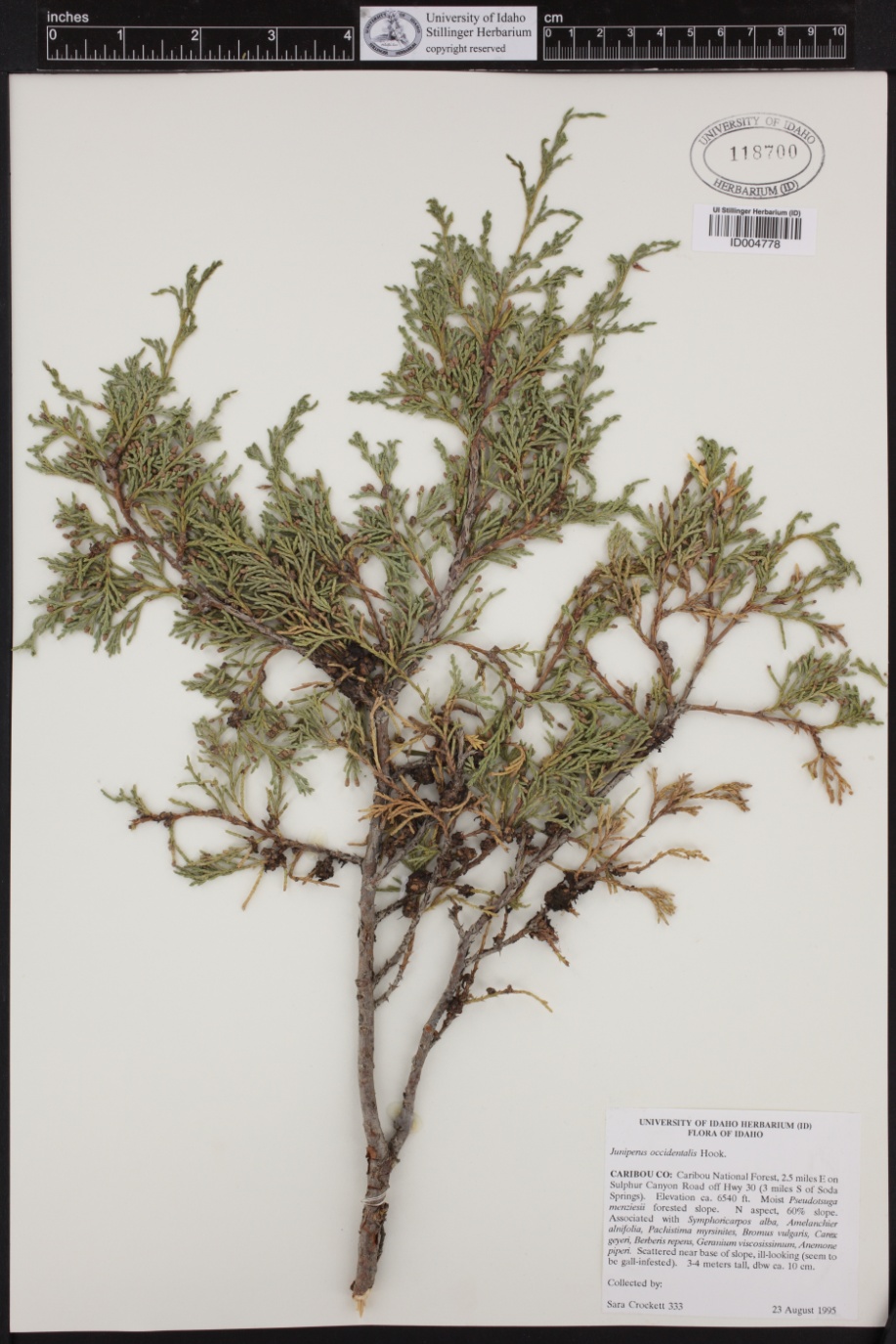 University of Idaho Stillinger Herbarium (http://www.pnwherbaria.org
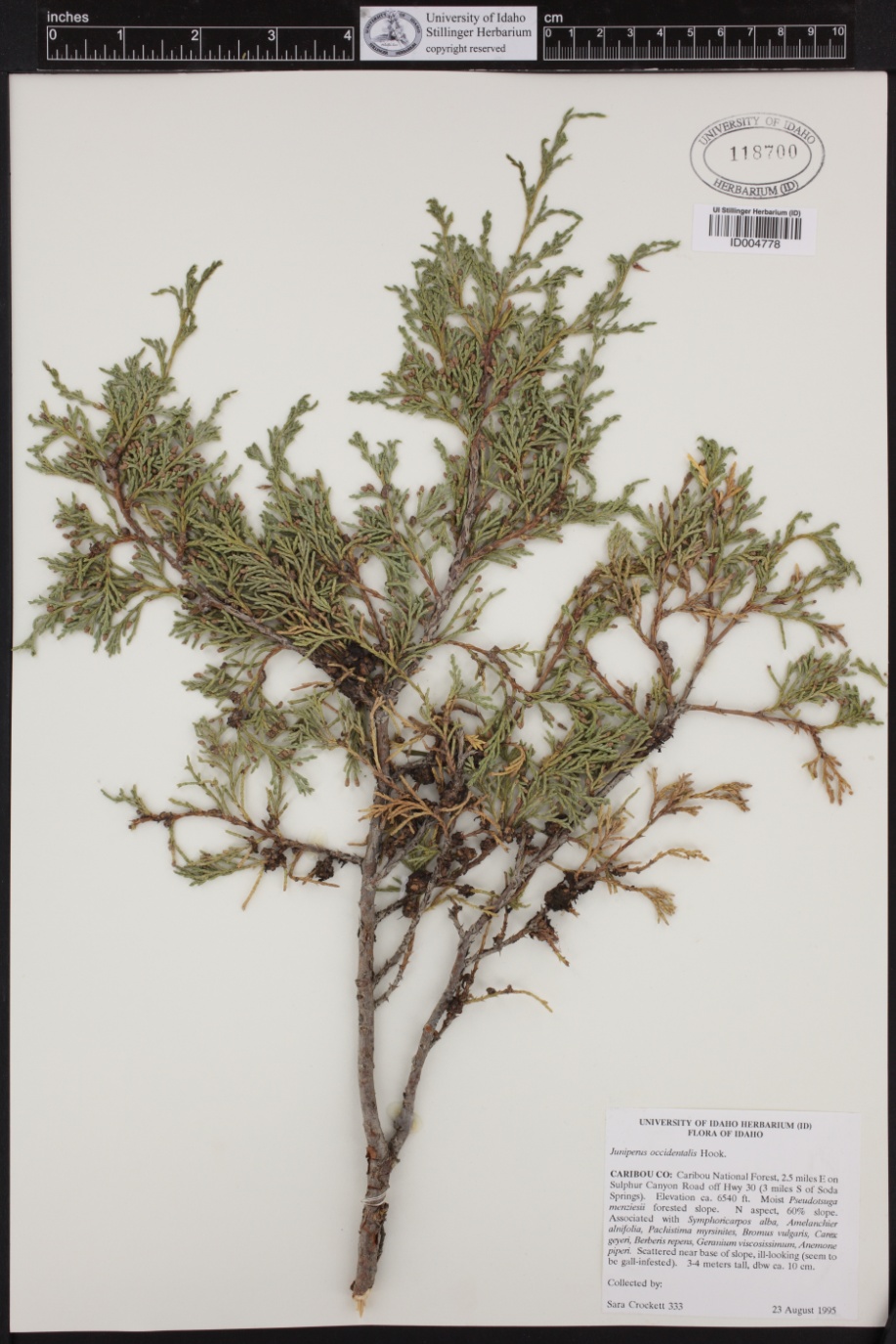 Juniper
Perennial
 Native
University of Idaho Stillinger Herbarium (http://www.pnwherbaria.org
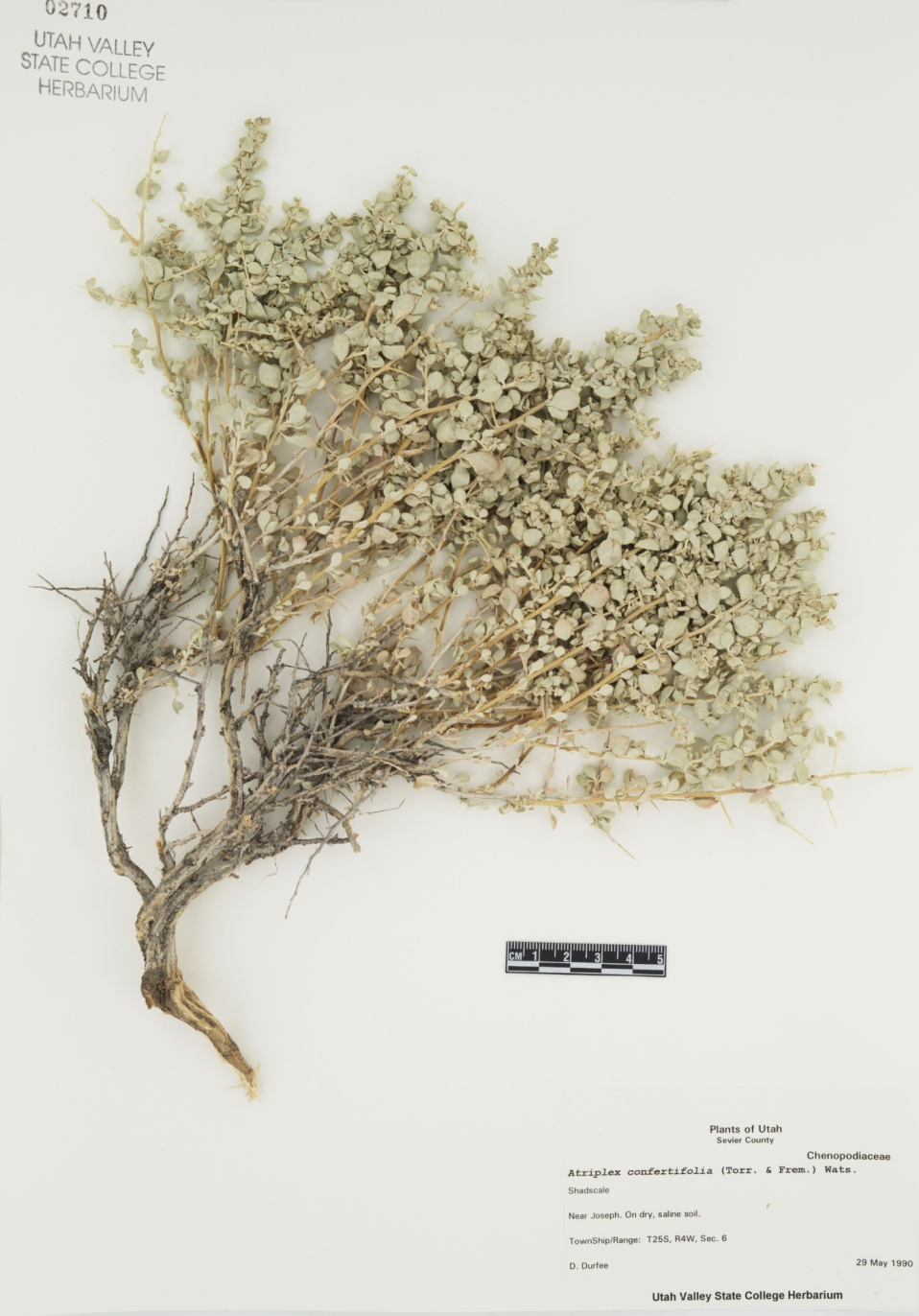 University of Idaho Stillinger Herbarium (http://www.pnwherbaria.org
Idaho Rangeland Resource Commission – drawing by Beverly Jaquish
Shadscale Saltbrush
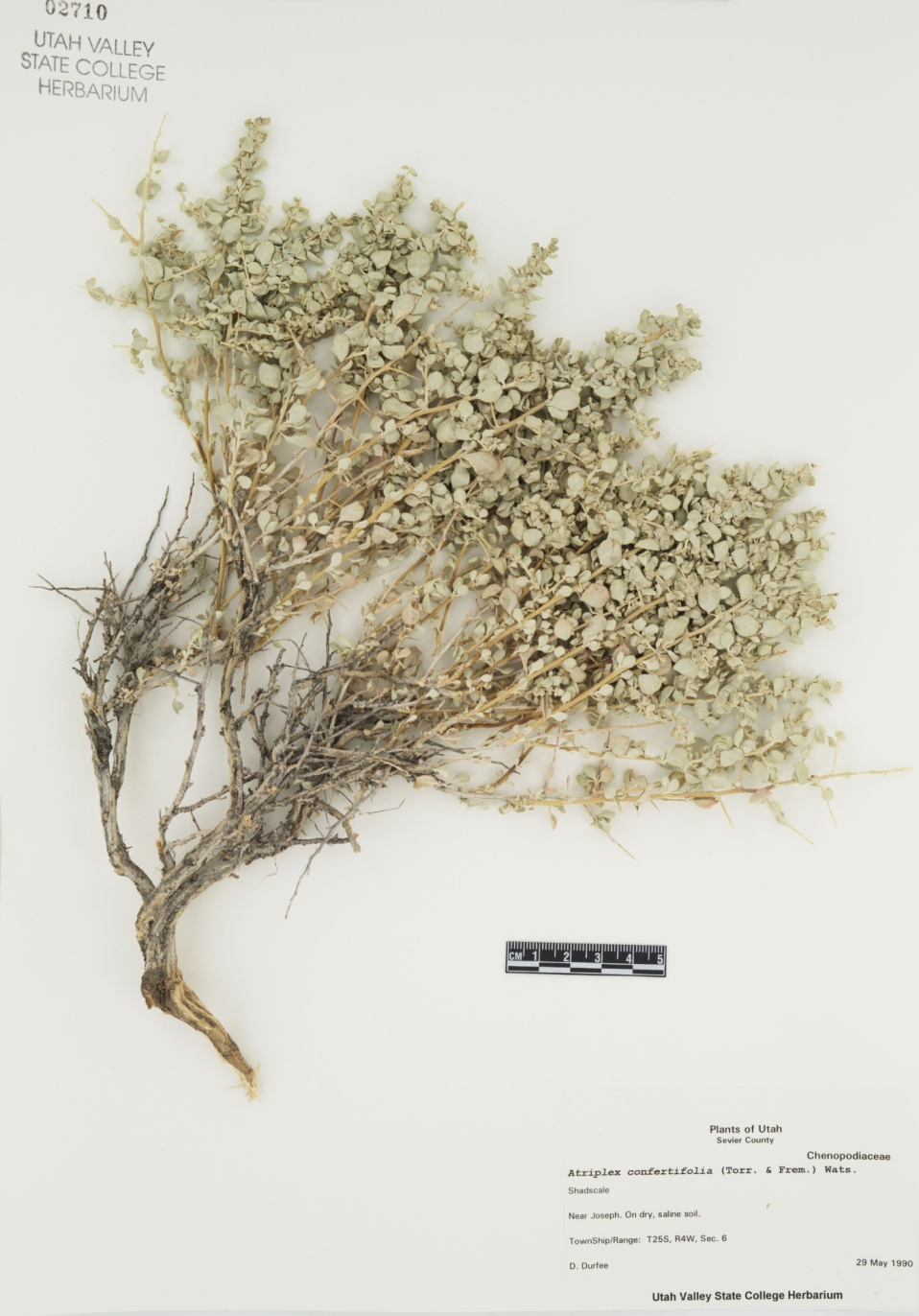 Perennial
 Native
University of Idaho Stillinger Herbarium (http://www.pnwherbaria.org
Idaho Rangeland Resource Commission – drawing by Beverly Jaquish
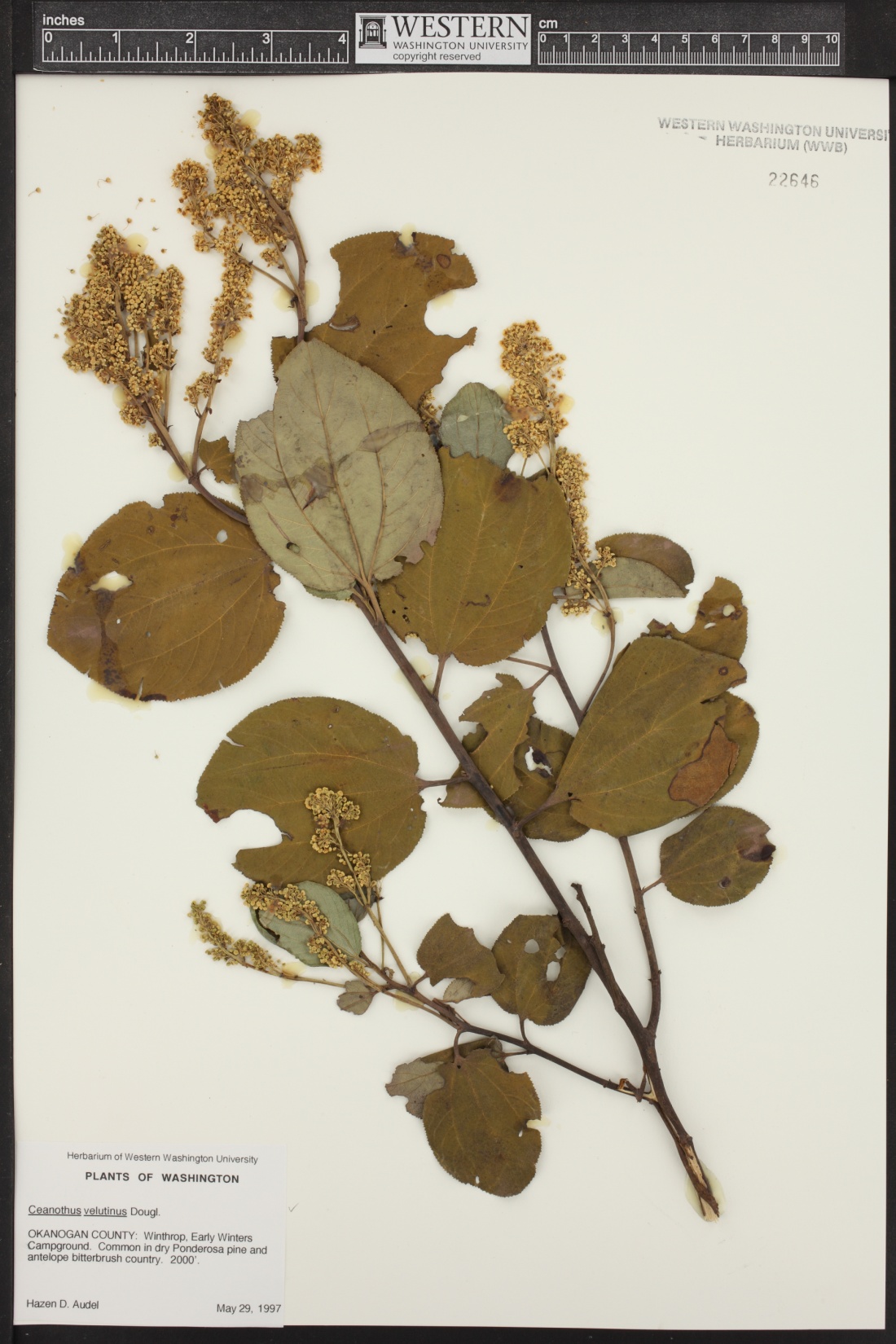 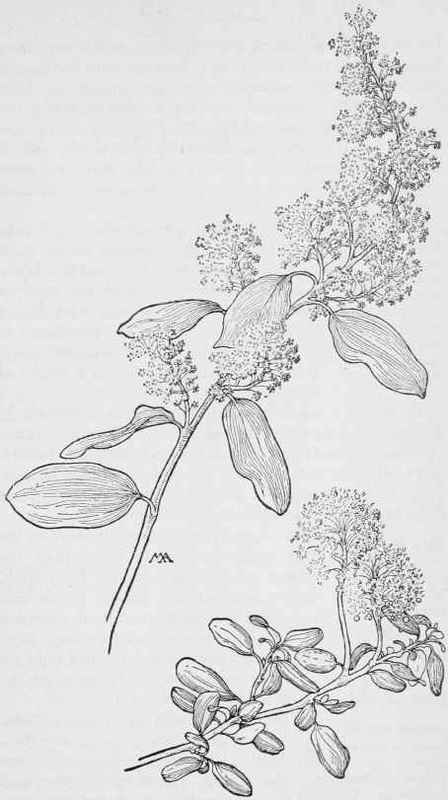 Western Washington University Herbarium (http://www.pnwherbaria.org
Field Book Of Western Wild Flowers, by Margaret Armstrong
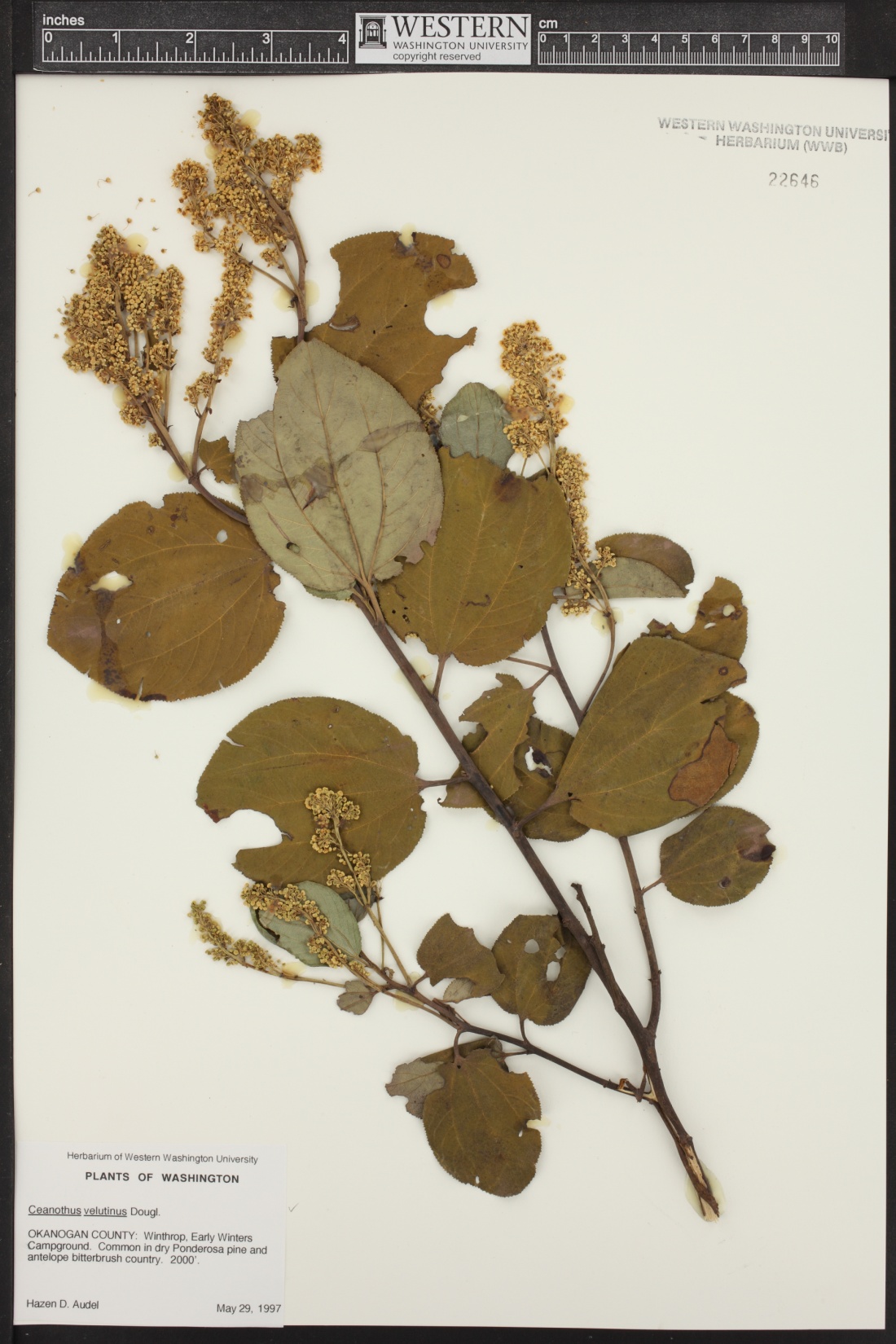 Deerbrush
Perennial
 Native
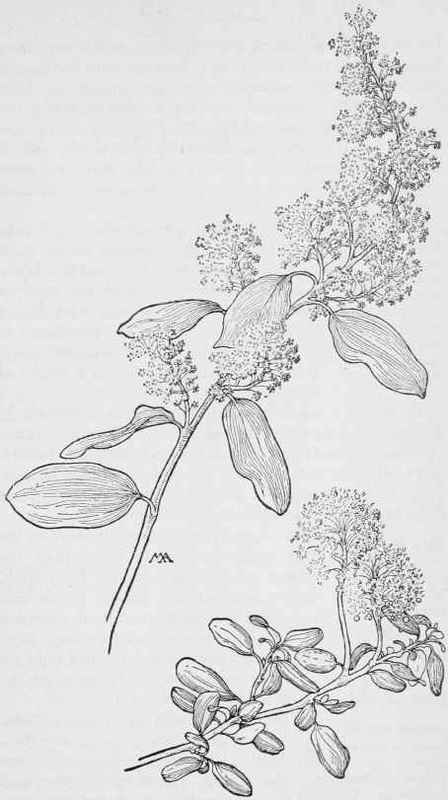 Western Washington University Herbarium (http://www.pnwherbaria.org
Field Book Of Western Wild Flowers, by Margaret Armstrong